Esempio corrispondenza giudizi sintetici IRC
Valutazione delle competenze
non si tratta solo di valutare gli apprendimenti (conoscenze e abilità) ma di accertarne l’influenza a livello di maturazione di competenza 
verificare cioè se l’alunno sia competente in una data area del sapere (nel nostro caso quella della religione cattolica)
valutare se il bambino sia in grado di utilizzare gli apprendimenti di religione cattolica in situazioni di vita, complesse, variegate, come risorsa che incide sulla persona, cambiandola
come risorsa per interpretare, comprendere, decidere, agire, interagire, risolvere problemi…
…una risorsa per vivere
Dal punto di vista normativo…
modelli per la certificazione delle competenze:
DM 9/2010 Certificazione competenze fine obbligo, con allegato 1: Modello Certificato Competenze fine obbligo e allegato 2: Indicazioni per la certificazione delle competenze
Decreto L.vo 62/2017: Norme in materia di valutazione e certificazione delle competenze nel primo ciclo ed esami di Stato
D.M. n. 742 del 3/10/2017: Indicazioni merito a valutazione, certificazione delle competenze ed Esame di Stato nelle scuole del primo ciclo di istruzione con allegati i Modelli nazionali per le certificazioni delle competenze primo ciclo di istruzione)
I certificati di competenza sono redatti dai consigli di classe nello scrutinio finale (cf. art. 1 c. 3 DM9/2010 e art. 2 c. 2 DM 742/2017) e gli insegnanti di religione, parte del Consiglio di Classe/Interclasse (cf. punto 2.7 DPR 751/1985 e poi punto 2.8 DPR 175/2012: “Gli insegnanti incaricati di religione cattolica fanno parte della componente docente negli organi scolastici con gli stessi diritti e doveri degli altri insegnanti ma partecipano alle valutazioni periodiche e finali solo per gli alunni che si sono avvalsi…”) partecipano a tutti gli effetti alla compilazione dei certificati di competenza per gli alunni che si sono avvalsi.
La preoccupazione del “saper valutare” le competenze
É attualmente una delle questioni più discusse
valutare la competenza personale infatti non è affatto semplice
ruolo fondamentale del contributo soggettivo di chi apprende e cresce 
la vera competenza si esprime solo se c’è coinvolgimento della persona, un interessamento soggettivo
non contano solo gli elementi “oggettivi” di conoscenza e abilità appresi
è decisiva la dimensione “soggettiva”, la carica umana con cui la persona utilizza e fa suoi quegli elementi di maturazione, come elementi di cambiamento personale, di crescita (non come adesione di fede…)
Domande…
Come muoverci allora nel rilevare, valutare e certificare le competenze? 
E’ possibile valutare le competenze complesse che si mostrano e si praticano solo in situazione?
È possibile valutare le competenze ad esempio in un bambino di tre anni?
Quali criteri possono orientare nella valutazione delle competenze?
E la competenza religiosa? 
Inoltre, cambia la valutazione degli apprendimenti orientati alle competenze? E in che senso?
La valutazione autentica
La domanda di fondo per un docente che progetta e svolge la sua azione di insegnamento nella prospettiva della maturazione di competenze da parte degli alunni, non sarà solo “cosa il ragazzo ha appreso?” (rilevare e valutare obiettivi di apprendimento), bensì anche “in cosa questi elementi di apprendimento (conoscenze e abilità specifiche di religione cattolica) hanno aiutato il ragazzo nella sua maturazione?” (rilevazione e valutazione delle competenze). 
«Valutando ciò che un ragazzo “sa”, si controlla e si verifica la “riproduzione” ma non la “costruzione” e lo “sviluppo” della conoscenza e neppure la “capacità di applicazione reale” della conoscenza posseduta» (M. COMOGLIO, La valutazione autentica, Orientamenti Pedagogici, 49 (1), 2002, pp. 94)
Il valore di una valutazione più reale e veritiera
Il movimento della valutazione autentica o alternativa è sorto negli Stati Uniti agli inizi degli anni ’90 come contrapposizione critica alla forma di valutazione diffusa di orientamento comportamentista fondata soprattutto su test standardizzati per lo più a scelta multipla
La prospettiva di una “valutazione alternativa” è stata proposta da Grant Wiggins (1993) e sta a indicare una valutazione che intende verificare non solo ciò che uno studente sa, ma ciò che “sa fare con ciò che sa” fondata su una prestazione reale e adeguata dell’apprendimento
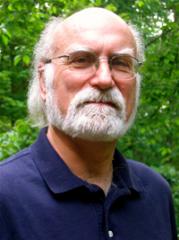 Wiggins indica le caratteristiche della valutazione autentica
è realistica, conoscenze e abilità rilevate in situazioni di mondo reale
richiede giudizio e innovazione: conoscenze e abilità per risolvere problemi, intervenire in situazioni, scegliere, valutare, ecc.;
richiede agli studenti di “costruire” la disciplina: anziché riaffermare o replicare ciò che gli è stato insegnato, l’alunno deve portare un suo contributo originale utilizzando ciò che sa, allargandolo ed elaborandolo;
simula i contesti di vita personale o sociale; i contesti richiedono situazioni specifiche; in questo senso possiamo notare che i normali test scolastici sono “senza contesto”; i compiti veri richiedono un’occasione contingente reale (o simulata);
richiede un compito complesso: le verifiche convenzionali utilizzate a scuola accertano per lo più elementi isolati di apprendimento; la prestazione in una situazione reale richiede invece un trasferimento di tali conoscenze/abilità, non in compiti scolastici astratti, bensì nella concretezza e nella complessità del vivere;
permette opportunità di consultare risorse: le verifiche classiche non danno la possibilità di consultare ad esempio libri o altri materiali di apprendimento; i materiali di risorsa vengono di solito tenuti lontani dagli alunni fino a che dura la prova; in una prestazione reale in contesto invece, le informazioni, le risorse e le annotazioni sono disponibili e utili allo scopo
Valutazione autentica nell’IRC
Modalità praticabili per valutare le competenze
il compito autentico in situazione (compito di realtà)
i diari metacognitivi
Il compito autentico
un compito da affidare agli alunni, legato ad una situazione reale, di vita, il più possibile vicina alla concreta esperienza dell’alunno, secondo la fascia di età, oppure legata ad una situazione immaginata, fantastica. 
Il bambino è chiamato a risolvere una situazione reale o di fantasia, simulandola, immedesimandosi, utilizzando la risorsa degli specifici apprendimenti, nel nostro caso di IRC (conoscenze e abilità) nonché altri apprendimenti legati ad altre discipline o esperienze formative anche non scolastiche.